Work and vocationDeeper Learning Track“Faith at Work: Made to Flourish”as presented at EFCA One 2015 Dr. Constantine campbell
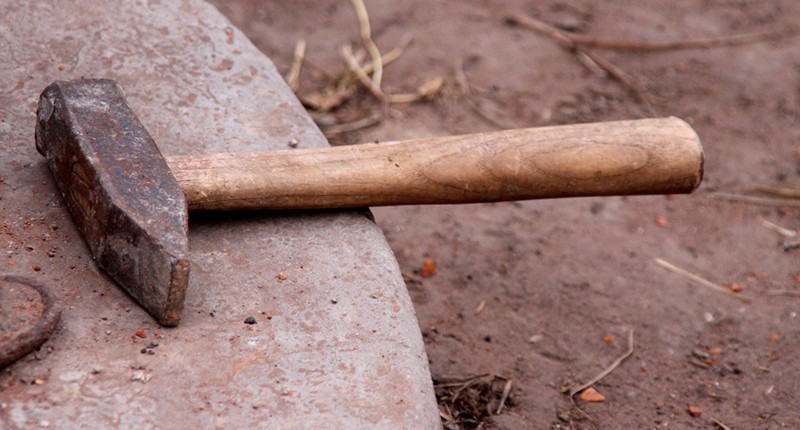 From the Garden to the City
A Biblical Theology of Work
[Speaker Notes: “Hi ho, it’s off to work we go”

Americans working harder than ever
	More than anyone in industrialized world
	Less vacation, longer days, retiring later
	More than any other activity, even sleeping

Some love work/ hate/ in between

In the church: Deep confusion about work
	Is it good to work?
	Why should we work?
	How work & faith relate?
	Will my work last?
	Or is it meaningless?]
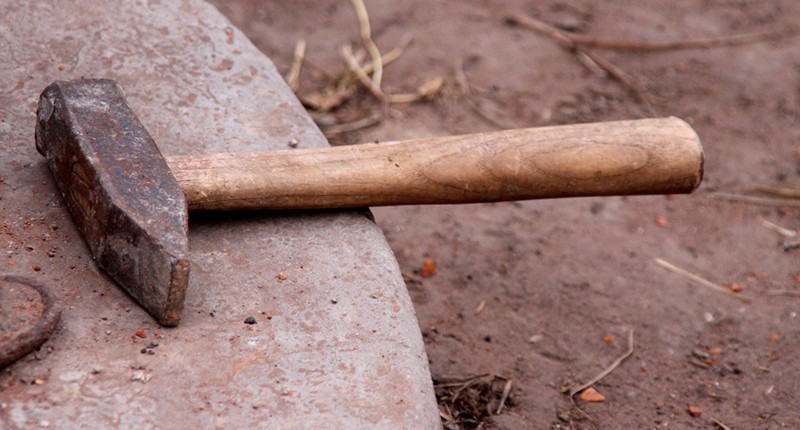 From the Garden to the City
A Biblical Theology of Work
[Speaker Notes: Goal of 3 sessions:

	Explore robust biblical theology of work

	Explore relationship between faith & work

	Explore how this affects our ministry to workers


Goal of this session:

	First step: biblical theology of work]
Aim: To outline the framework of the Bible’s teaching about work

In the beginning… God worked (Genesis 1)
Made to Work (Genesis 2)
Work is messed up (Genesis 3)
Ordinary Work (Proverbs)
Work is Futile (Ecclesiastes)
The Parable of the Talents (Matthew 25:13–40)
Paul and Work (2 Thessalonians 2:7–13)
The Work of the Lord (1 Corinthians 15:58)
Achievement and the Sons of God (Galatians 3:26–29)
Conclusion
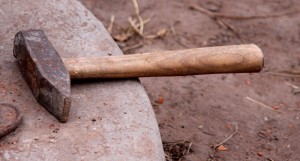 Introduction
[Speaker Notes: Aim: To outline the framework of the Bible’s teaching about work

In the beginning… God worked (Genesis 1)
Made to Work (Genesis 2)
Work is messed up (Genesis 3)
Ordinary Work (Proverbs)
Work is Futile (Ecclesiastes)
The Parable of the Talents (Matthew 25:13–40)
Paul and Work (2 Thessalonians 2:7–13)
The Work of the Lord (1 Corinthians 15:58)
Achievement and the Sons of God (Galatians 3:26–29)
Conclusion]
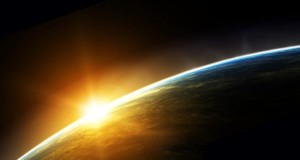 1. In the beginning…God worked Genesis 1
[Speaker Notes: God: designer, worker, and creator:

Makes the heavens and earth (1:1)
Creates light (1:3)
Forms the sky and earth (1:6–10)
Makes vegetation (1:11–12)
Establishes the heavenly lights (1:14–17)
Creates living creatures in the water, in air, and on land (1:20–22) 
Finally, God makes man and woman in his own image (1:26–27) 
After all this activity, God rests from creating work (2:2–3).]
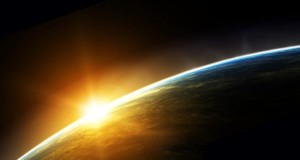 1. In the beginning…God worked Genesis 1
[Speaker Notes: Principles:

Work: good thing that Creator does
	Not result of fall

Work: therefore good
Rest is also good]
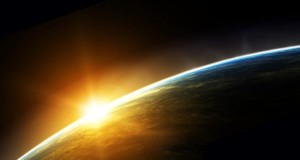 1. In the beginning…God worked Genesis 1
[Speaker Notes: God achieves…

Pattern: “Let there be…” followed by “and there was”/ “it was so”

God’s intentions come to fruition:
“Let there be light, and there was light” (1:3)
“Let there be an expanse between the waters” (1:6), etc…

This is a pattern of achievement]
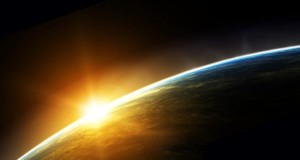 1. In the beginning…God worked Genesis 1
[Speaker Notes: God also assesses his work

After creating light, he “saw that it was good” (1:4)
So in 1:10, 12, 18, 21, 25
After creating man and woman, “it was very good” (1:31)

God sets out to accomplish certain goals
	He completes them
	And he evaluates them as good

Intention = production = evaluation]
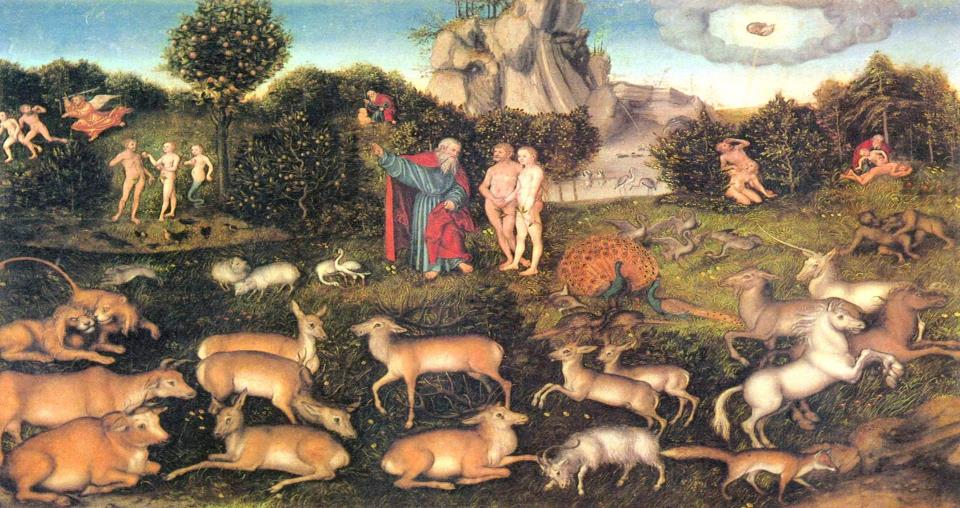 2. Made to WorkGenesis 2
[Speaker Notes: God assigns a work role for the man

Genesis 2:15

“God took the man and placed him in the Garden of Eden 
to work it and watch over it.” 

Just as God is a worker… 
So his intent for humanity is to work
In part, it is what we are made for

Again, we see that work is inherently good]
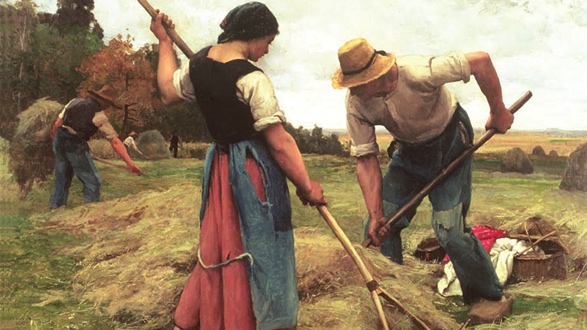 3. Work is messed upGenesis 3
[Speaker Notes: But God’s design becomes warped

The man & woman question, then reject, God’s good intentions

Create a rift between God and humanity

Genesis 3 casts overwhelming shadow over human history]
Genesis 3:17–19

“The ground is cursed because of you. 
You will eat from it by means of painful labor all the days of your life. 
It will produce thorns and thistles for you, and you will eat the plants 
of the field. You will eat bread by the sweat of your brow until you 
return to the ground, since you were taken from it, 
For you are dust, and you will return to dust.”
3. Work is messed upGenesis 3
[Speaker Notes: The consequences of the fall are spelled out:

Genesis 3:17–19

“The ground is cursed because of you. You will eat from it by means of painful labor all the days of your life. It will produce thorns and thistles for you, and you will eat the plants of the field. You will eat bread by the sweat of your brow until you return to the ground, since you were taken from it, For you are dust, and you will return to dust.”]
Genesis 3:17–19

“The ground is cursed because of you. 
You will eat from it by means of painful labor all the days of your life. 
It will produce thorns and thistles for you, and you will eat the plants 
of the field. You will eat bread by the sweat of your brow until you 
return to the ground, since you were taken from it, 
For you are dust, and you will return to dust.”
3. Work is messed upGenesis 3
[Speaker Notes: Consequences:
	
	For Adam, consequences nearly entirely concerned with work

	Work will become much more difficult

	Hint of futility (death)]
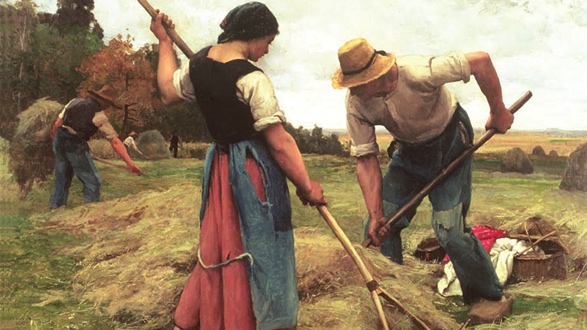 3. Work is messed upGenesis 3
[Speaker Notes: Putting Genesis 1–3 together…

Work is good 
Reflected by God’s nature
And intent for humanity

But bent out of shape by sin
Work will never be the same]
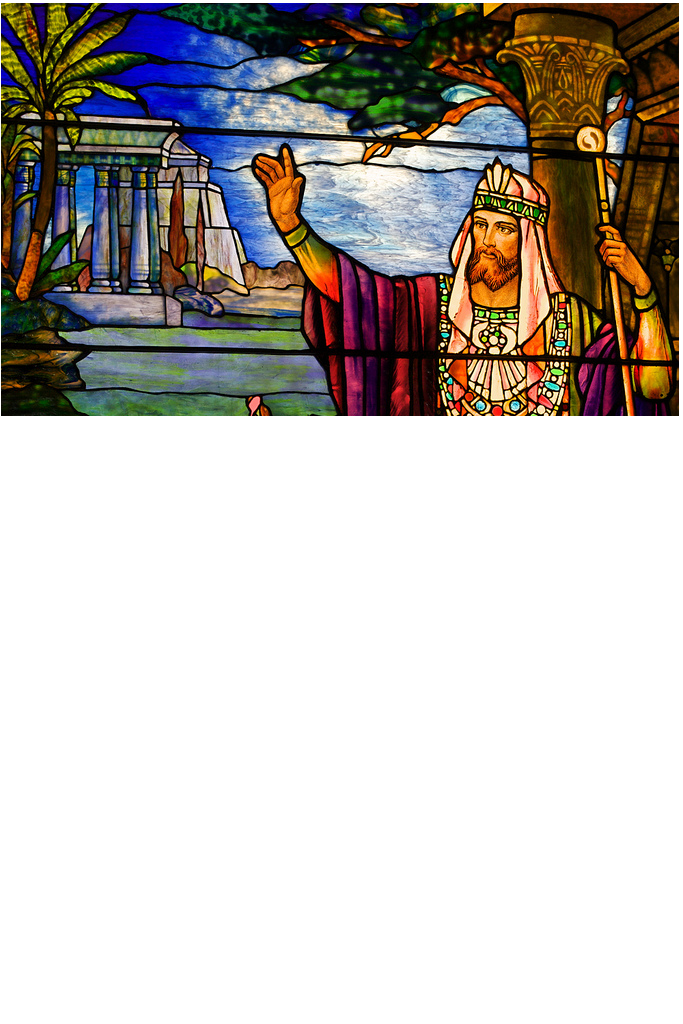 4. Ordinary workProverbs
[Speaker Notes: Turn now to Proverbs

Snapshot of a good life lived in the kingdom
How wisdom shapes lives

Addresses several themes related to work:
Success, achievement, discipline, character]
Success

“For the LORD gives wisdom; from His mouth come knowledge and understanding. 
He stores up success for the upright.”
(2:6–7)
 
“The one who understands a matter finds success,
 and the one who trusts in the LORD will be happy.”
(16:20)
 
“A house is built by wisdom, and it is established by understanding; 
by knowledge the rooms are filled with every precious and beautiful treasure.”
(24:3–4)
4. Ordinary workProverbs
[Speaker Notes: Success

“For the LORD gives wisdom; from His mouth come knowledge and understanding. 
He stores up success for the upright.”
(2:6–7)
 
“The one who understands a matter finds success,
 and the one who trusts in the LORD will be happy.”
(16:20)
 
“A house is built by wisdom, and it is established by understanding; 
by knowledge the rooms are filled with every precious and beautiful treasure.”
(24:3–4)]
Success

“For the LORD gives wisdom; from His mouth come knowledge and understanding. 
He stores up success for the upright.”
(2:6–7)
 
“The one who understands a matter finds success,
 and the one who trusts in the LORD will be happy.”
(16:20)
 
“A house is built by wisdom, and it is established by understanding; 
by knowledge the rooms are filled with every precious and beautiful treasure.”
(24:3–4)
4. Ordinary workProverbs
[Speaker Notes: Success: inherently good

Though some qualifications:

	Better to be poor with integrity, than rich without it (28:6)

In general:
	A blessing from God

	One of the goals of living wisely]
Work and diligence

“Idle hands make one poor, but diligent hands bring riches.”
(10:4)
 
“A lazy man doesn’t roast his game, but to a diligent man, his wealth is precious.”
(12:27)
 
“The plans of the diligent certainly lead to profit,
 but anyone who is reckless certainly becomes poor.”
(21:5)
4. Ordinary workProverbs
[Speaker Notes: Work and diligence (1)

“Idle hands make one poor, but diligent hands bring riches.”
(10:4)
 
“A lazy man doesn’t roast his game, but to a diligent man, his wealth is precious.”
(12:27)
 
“The plans of the diligent certainly lead to profit,
 but anyone who is reckless certainly becomes poor.”
(21:5)]
Work and diligence

“Do you see a man skilled in his work? He will stand in the presence of kings. 
He will not stand in the presence of unknown men.”
(22:29)
 
Virtually the whole of Proverbs 31:10–31 praises the capable wife 
and all her work, discipline, and achievements, culminating in 31:31:
 
“Give her the reward of her labor, and let her works praise her at the city gates.”
(31:31)
4. Ordinary workProverbs
[Speaker Notes: Work and diligence (2)

“Do you see a man skilled in his work? He will stand in the presence of kings. 
He will not stand in the presence of unknown men.”
(22:29)
 
Virtually the whole of Proverbs 31:10–31 praises the capable wife 
and all her work, discipline, and achievements, culminating in 31:31:
 
“Give her the reward of her labor, and let her works praise her at the city gates.”
(31:31)]
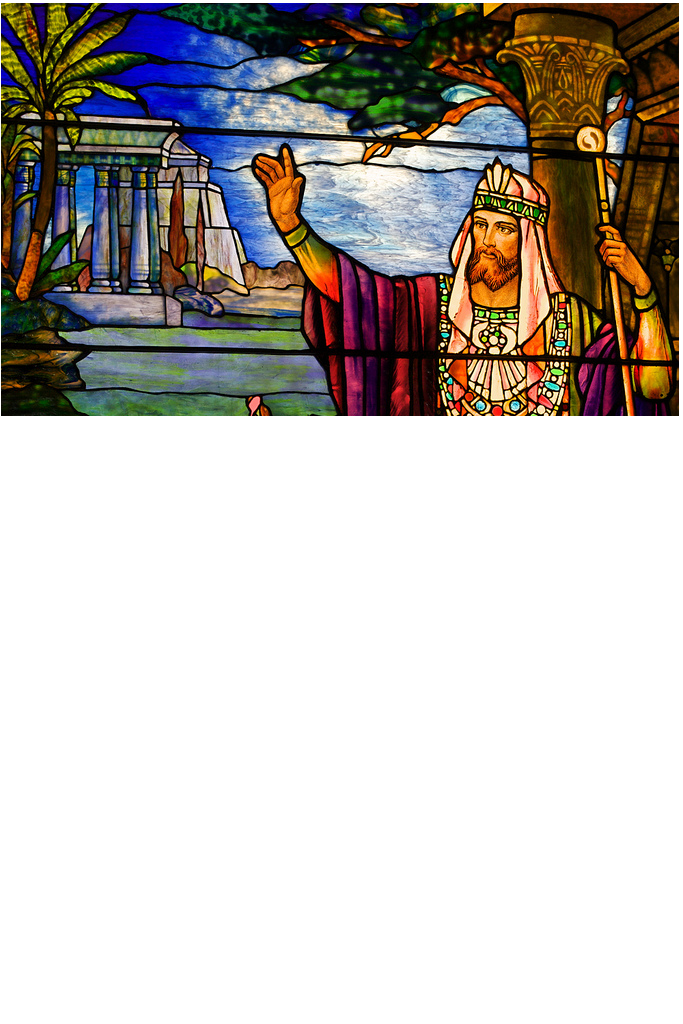 4. Ordinary workProverbs
[Speaker Notes: But Proverbs: OT kingdom living

Priorities altered in kingdom of Christ
Success redefined in important ways
But success, work, diligence, character: part of the life of wisdom]
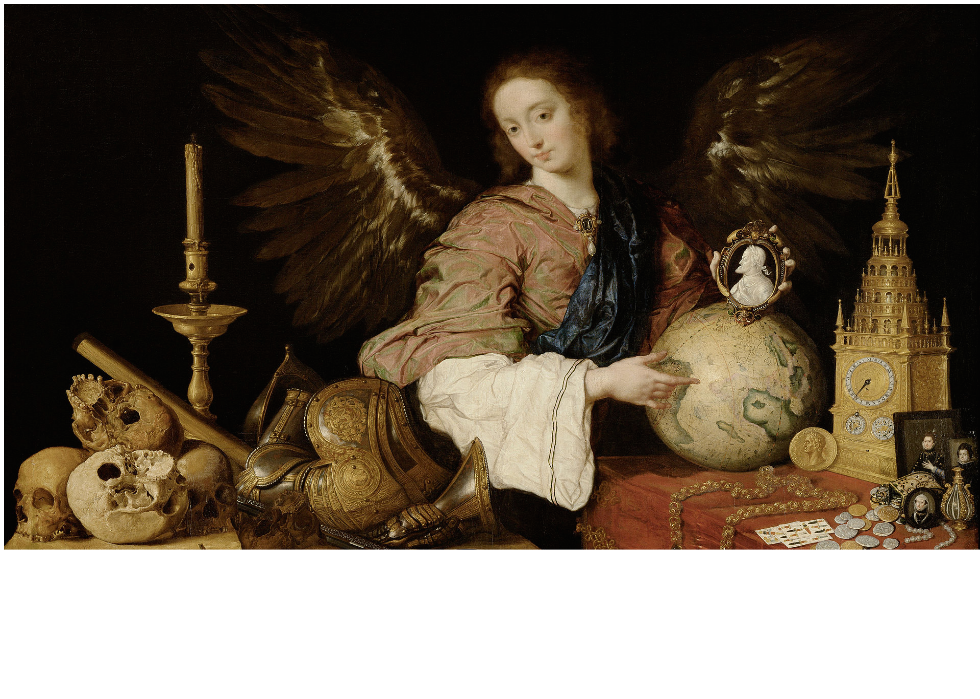 5. Work is futileEcclesiastes
[Speaker Notes: Proverbs: if live according to wisdom, everything will work out

Job: but life’s not as simple as that

Ecclesiastes: so what? You’re going to die anyway]
Ecclesiastes 2:4–9 

“I increased my achievements. I built houses and planted vineyards for myself. 
5 I made gardens and parks for myself and planted every kind of fruit tree in them. 
6 I constructed reservoirs of water for myself from which to irrigate a grove of 
flourishing trees. 7 I acquired male and female servants and had slaves who were 
born in my house. I also owned many herds of cattle and flocks, 
more than all who were before me in Jerusalem. 
8 I also amassed silver and gold for myself, and the treasure of kings and provinces. 
I gathered male and female singers for myself, and many concubines, 
the delights of men. 9 So I became great and surpassed all who were before me
 in Jerusalem; my wisdom also remained with me.”
5. Work is futileEcclesiastes
[Speaker Notes: Ecclesiastes 2:4–9 

“I increased my achievements. I built houses and planted vineyards for myself. 5 I made gardens and parks for myself and planted every kind of fruit tree in them. 6 I constructed reservoirs of water for myself from which to irrigate a grove of flourishing trees. 7 I acquired male and female servants and had slaves who were born in my house. I also owned many herds of cattle and flocks, more than all who were before me in Jerusalem. 8 I also massed silver and gold for myself, and the treasure of kings and provinces. I gathered male and female singers for myself, and many concubines, 
the delights of men. 9 So I became great and surpassed all who were before me in Jerusalem; my wisdom also remained with me.”]
Ecclesiastes 2:4–9 

“I increased my achievements. I built houses and planted vineyards for myself. 
5 I made gardens and parks for myself and planted every kind of fruit tree in them. 
6 I constructed reservoirs of water for myself from which to irrigate a grove of 
flourishing trees. 7 I acquired male and female servants and had slaves who were 
born in my house. I also owned many herds of cattle and flocks, 
more than all who were before me in Jerusalem. 
8 I also amassed silver and gold for myself, and the treasure of kings and provinces. 
I gathered male and female singers for myself, and many concubines, 
the delights of men. 9 So I became great and surpassed all who were before me
 in Jerusalem; my wisdom also remained with me.”
5. Work is futileEcclesiastes
[Speaker Notes: The teacher achieved a lot
Assessed his achievements
Overtook all his predecessors

Lived according to wisdom, reaped the reward
But…]
Ecclesiastes 2:11

“When I considered all that I had accomplished and what I had labored to achieve, 
I found everything to be futile and a pursuit of the wind. 
There was nothing to be gained under the sun.”
5. Work is futileEcclesiastes
[Speaker Notes: Ecclesiastes 2:11

“When I considered all that I had accomplished and what I had labored to achieve, I found everything to be futile and a pursuit of the wind. There was nothing to be gained under the sun.” 

He became a success
But all achievements are fleeting
Mist and vapour]
Death

Throughout the book, he grapples with the overarching reality of death:

A generation goes and a generation comes (1:4)
There is no remembrance of those who lived before (1:11)
All the fruit of your work will be left to another (2:18)
All come from dust, and all return to dust (3:21)
5. Work is futileEcclesiastes
[Speaker Notes: Death

Throughout the book, he grapples with the overarching reality of death:
A generation goes and a generation comes (1:4)
There is no remembrance of those who lived before (1:11)
All the fruit of your work will be left to another (2:18)
All come from dust, and all return to dust (3:21)

Death is the great equalizer
Wipes out all achievements
Makes your work irrelevant
Renders you back to dust]
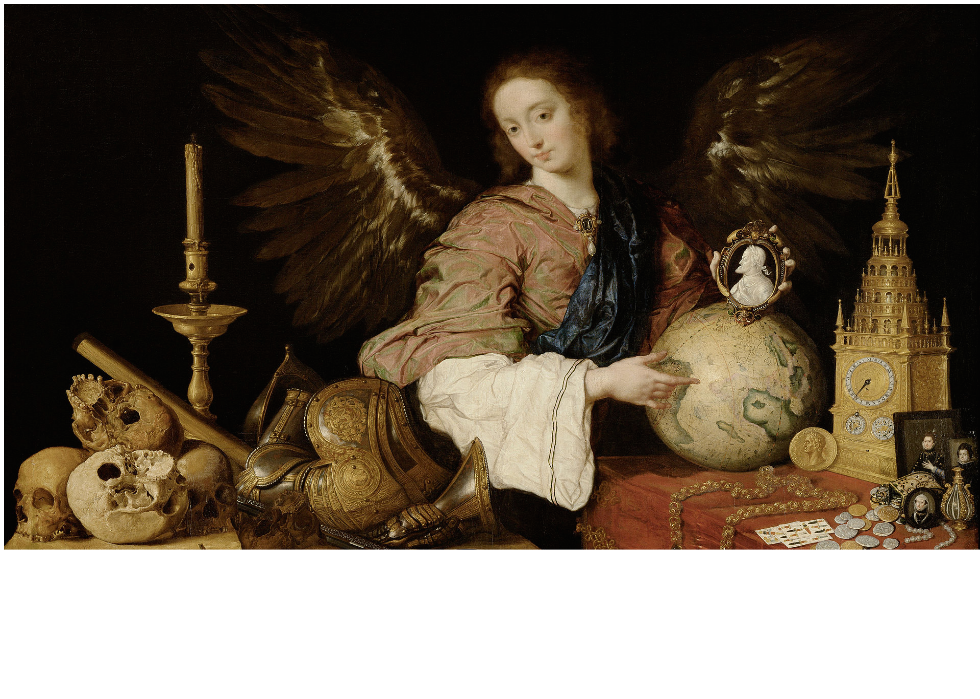 5. Work is futileEcclesiastes
[Speaker Notes: Proverbs & Ecclesiastes:

Ecclesiastes: sober qualification to optimism of Proverbs

Both develop themes of Genesis 1 and 3:
Proverbs: draws on order of creation (Gen 1)
Ecclesiastes: draws on corruption of sin and death (Gen 3)

Work: to be understood through both lenses at same time

(We move now to consider the NT…)]
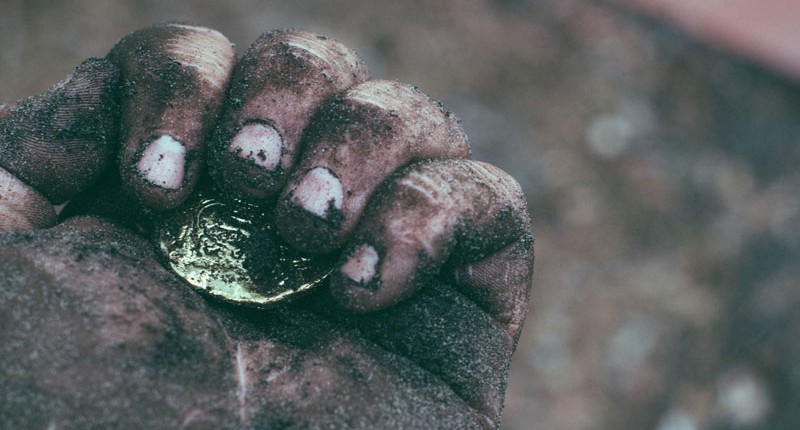 6. The Parable of the talentsMatthew 25:13–40
[Speaker Notes: The parable of the talents (Matthew 25:13–40)

Last parable in series about return of Jesus, and call to be ready

Deals with responsibility to serve the Master will all your resources

Final judgment brings each servant’s action to account]
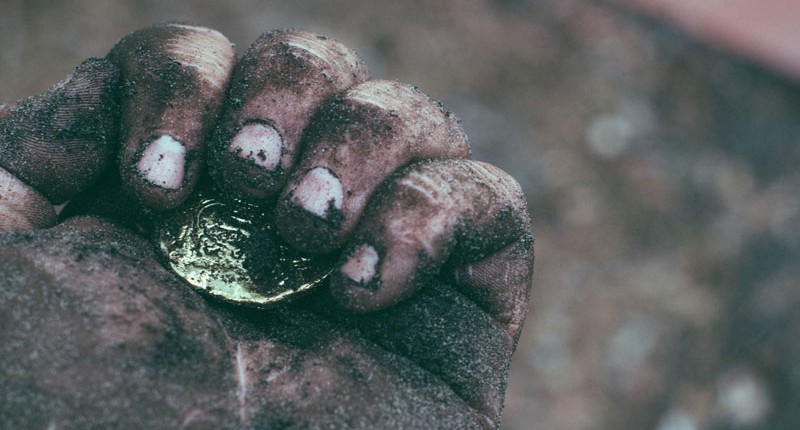 6. The Parable of the talentsMatthew 25:13–40
[Speaker Notes: A man goes on a journey
Entrusts wealth to servants—“each according to his ability” (25:14–15).

 First servant: five talents 
(One talent = between $300,000–800,000 today)
Put it to work, gained five more (25:16)

Servant with two talents: gained two more (25:17)
But servant with one talent: buried it (25:18) 

First two servants: “Well done, good and faithful servant!”
Faithfulness with a few things: leads to greater responsibility
Invitation to share in the master’s joy (25:19–23)]
“Master, I know you. You’re a difficult man, reaping where you haven’t sown and
gathering where you haven’t scattered seed. So I was afraid and went off and 
hid your talent in the ground. Look, you have what is yours.”
6. The Parable of the talentsMatthew 25:13–40
[Speaker Notes: Third servant, however, tells the master, 
 
“Master, I know you. You’re a difficult man, reaping where you haven’t sown and gathering where you haven’t scattered seed. So I was afraid and went off and hid your talent in the ground. Look, you have what is yours.” 
(25:24–25) 

He is thrown into the outer darkness (25:30)]
Craig Blomberg: 

(1) God entrusts his resources to his people and expects them to be good stewards 
(2) Those who faithfully work for the kingdom and enhance it will be both
 commended and rewarded for their efforts 
(3) Those who do not use their gifts and the kingdom resources will be
 condemned and separated from the very presence of God. 

Craig L. Blomberg, Interpreting the Parables (Downer’s Grove: IVP, 1990), 214
6. The Parable of the talentsMatthew 25:13–40
[Speaker Notes: Craig Blomberg on the meaning of the parable:

(1) God entrusts his resources to his people and expects them to be good stewards 

(2) Those who faithfully work for the kingdom and enhance it will be both
 commended and rewarded for their efforts 

(3) Those who do not use their gifts and the kingdom resources will be
 condemned and separated from the very presence of God.]
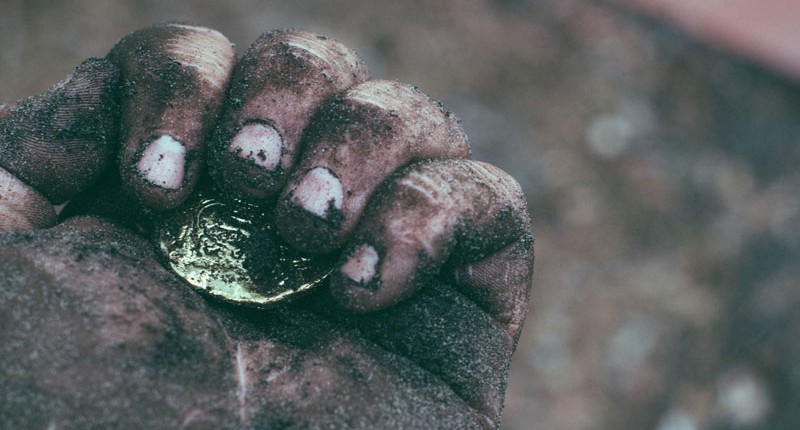 6. The Parable of the talentsMatthew 25:13–40
[Speaker Notes: Some reflections on work…

Talents don’t belong to servants; but are entrusted
We are stewards
Faithfulness leads to greater entrusting (more work)
Doing nothing: not right way to handle what’s entrusted

Not all work, and no play
Share in your master’s joy! (25:21, 23)

Productive work and wise management please God
Using resources entrusted is good
God’s pleasure is shared with us]
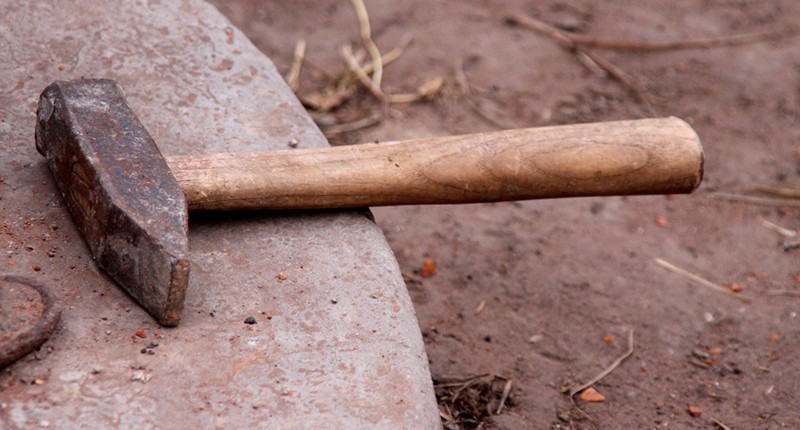 7. Paul and work2 Thessalonians 3:7–13
[Speaker Notes: We turn now to consider Paul’s understanding of work…]
“For you yourselves know how you must imitate us: We were not irresponsible among you; we did not eat anyone’s food free of charge; instead, we labored and struggled, working night and day, so that we would not be a burden to any of you. It is not that we don’t have the right to support, but we did it to make ourselves an example to you so that you would imitate us. In fact, when we were with you, this is what we commanded you: “If anyone isn’t willing to work, he should not eat.” For we hear that there are some among you who walk irresponsibly, not working at all, but interfering with the work of others. Now we command and exhort such people by the Lord Jesus Christ that quietly working, they may eat their own food. Brothers, do not grow weary in doing good.”
7. Paul and work2 Thessalonians 3:7–13
[Speaker Notes: 2 Thess 3:7–13
“For you yourselves know how you must imitate us: We were not irresponsible among you; we did not eat anyone’s food free of charge; instead, we labored and struggled, working night and day, so that we would not be a burden to any of you. It is not that we don’t have the right to support, but we did it to make ourselves an example to you so that you would imitate us. In fact, when we were with you, this is what we commanded you: “If anyone isn’t willing to work, he should not eat.” For we hear that there are some among you who walk irresponsibly, not working at all, but interfering with the work of others. Now we command and exhort such people by the Lord Jesus Christ that quietly working, they may eat their own food. Brothers, do not grow weary in doing good.”]
“For you yourselves know how you must imitate us: We were not irresponsible among you; we did not eat anyone’s food free of charge; instead, we labored and struggled, working night and day, so that we would not be a burden to any of you. It is not that we don’t have the right to support, but we did it to make ourselves an example to you so that you would imitate us. In fact, when we were with you, this is what we commanded you: “If anyone isn’t willing to work, he should not eat.” For we hear that there are some among you who walk irresponsibly, not working at all, but interfering with the work of others. Now we command and exhort such people by the Lord Jesus Christ that quietly working, they may eat their own food. Brothers, do not grow weary in doing good.”
7. Paul and work2 Thessalonians 3:7–13
[Speaker Notes: Some are not willing to work
Interfere with work of others (v.11)

Commands them: work “quietly” (without fuss)
Provide for themselves (v.13)

Serious: don’t associate with any who disobeys (v.14)]
“For you yourselves know how you must imitate us: We were not irresponsible among you; we did not eat anyone’s food free of charge; instead, we labored and struggled, working night and day, so that we would not be a burden to any of you. It is not that we don’t have the right to support, but we did it to make ourselves an example to you so that you would imitate us. In fact, when we were with you, this is what we commanded you: “If anyone isn’t willing to work, he should not eat.” For we hear that there are some among you who walk irresponsibly, not working at all, but interfering with the work of others. Now we command and exhort such people by the Lord Jesus Christ that quietly working, they may eat their own food. Brothers, do not grow weary in doing good.”
7. Paul and work2 Thessalonians 3:7–13
[Speaker Notes: Principles:

Work is good; idleness is bad

Work: fundamental part of living in world (Gen 2)

Provision: a key outcome produced by work]
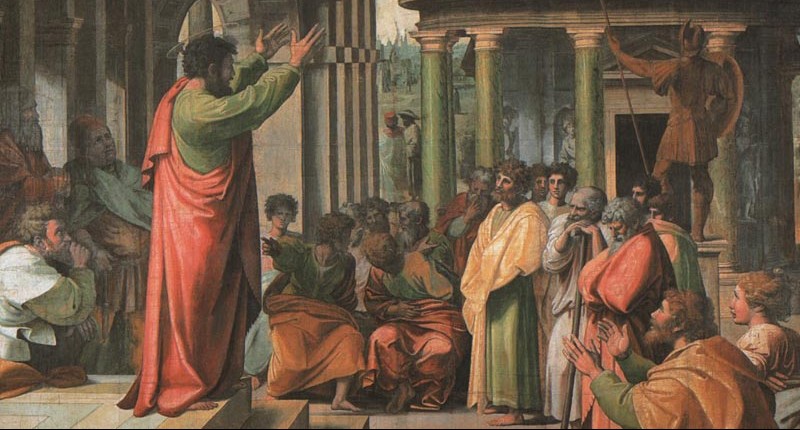 “Always give yourselves fully to the work of the Lord, because you know that your labor in the Lord is not in vain.”
8. The Work of the Lord1 Corinthians 15:58
[Speaker Notes: Now turn to key text for thinking about faith and work

At end of discussion of resurrection in 1 Corinthians 15 Paul says…]
“Always give yourselves fully to the work of the Lord, because you know that your labor in the Lord is not in vain.”
8. The Work of the Lord1 Corinthians 15:58
[Speaker Notes: “Always give yourselves fully to the work of the Lord, because you know that your labor in the Lord is not in vain.”

Crucial verse for thinking about faith and work

The issues:

Believers to give themselves fully to the work of Lord

Labor in Lord is not in vain

But what is the “work of Lord” and “labor in Lord”?]
Two schools of thought

Position 1


Position 2
8. The Work of the Lord1 Corinthians 15:58
[Speaker Notes: Two schools of thought

Position 1: Paul affirms the value of Christian ministry

Ministry work not in vain

Normally understood to elevate ministry above other work

Perhaps implies other work is in vain (cf. Ecclesiastes)

Contributes to sacred / secular divide?]
Two schools of thought:

Position 1


Position 2
8. The Work of the Lord1 Corinthians 15:58
[Speaker Notes: Position 2: All work believers do is “work of the Lord”

No distinction between sacred and secular

Work is inherently good (Gen 2)

Doesn’t need to be Christianized to be worthwhile

Any work done by believers is not in vain

So what does Paul really mean?]
A mediating position:

The “work of the Lord” is ministry


But this does not mean other work is in vain
8. The Work of the Lord1 Corinthians 15:58
[Speaker Notes: The “work of the Lord” is ministry:

1 Cor 16:10: Timothy is “working the work of the Lord, as I am”

	Timothy is Paul’s coworker in ministry

Other “coworkers” do gospel ministry (Rom 16:3, 9, 21; 1 Cor 3:9; 2 Cor 8:23; Phil 2:25; 4:3; Col 4:11; Phlm 1, 24)
	
1 Thess 5:12: those who “labor in the Lord” are leaders of the congregation

Labor refers to ministry (Rom 16:12; Gal 4:11; Phil 2:16; Col 1:29; 1 Tim 5:17)]
A mediating position:

The “work of the Lord” is ministry


But this does not mean other work is in vain
8. The Work of the Lord1 Corinthians 15:58
[Speaker Notes: Context of 1 Corinthians 15:

Discussion of resurrection body (15:35–57)
	Dead in Christ: raised immortal, imperishable
	Work in Lord not in vain because people will live forever

Through gospel proclamation, teaching word, edification, encouragement:
	People found mature in Christ
	They are the imperishable fruit of such work

Christian ministry is a special kind of work]
A mediating position:

The “work of the Lord” is ministry


But this does not mean other work is in vain
8. The Work of the Lord1 Corinthians 15:58
[Speaker Notes: What about other work?

Right to downplay other work then?
	•No (see previous 36 slides!)

But what if other work is not eternal?
	•Still eternal consequences (judgment)
	•Not everything good and important is eternal (marriage)

All work matters to God
	If it matters to him, it should matter to us
	Even if fruit doesn’t last forever
	If please him in our work, that matters for eternity]
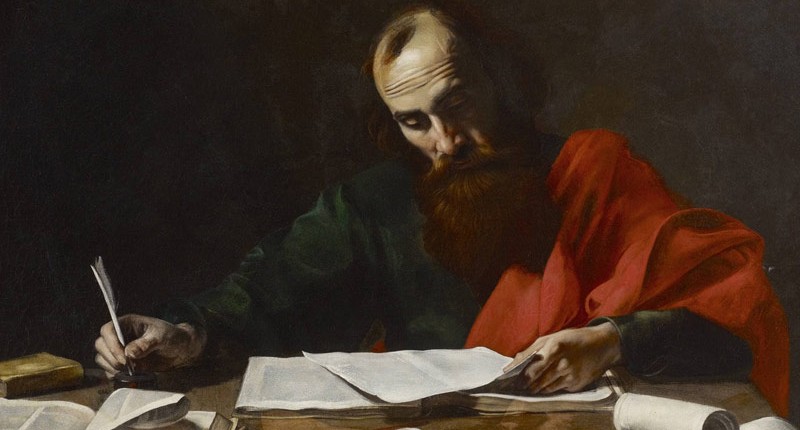 9. Achievement and the Sons of GodGalatians 3:26–29
[Speaker Notes: One final consideration… work and identity]
We are Sons of God

“For you are all sons of God through faith in Christ Jesus.
For as many of you as have been baptized into Christ have put on Christ like a garment. There is no Jew or Greek, slave or free, male or female; for you are all one in Christ Jesus. And if you belong to Christ, then you are Abraham’s seed, heirs according to the promise.”
9. Achievement and the Sons of GodGalatians 3:26–29
[Speaker Notes: We are Sons of God (Gal 3:26–29)

“For you are all sons of God through faith in Christ Jesus. For as many of you as have been baptized into Christ have put on Christ like a garment. There is no Jew or Greek, slave or free, male or female; for you are all one in Christ Jesus. And if you belong to Christ, then you are Abraham’s seed, heirs according to the promise.”]
We are Sons of God

“For you are all sons of God through faith in Christ Jesus.
For as many of you as have been baptized into Christ have put on Christ like a garment. There is no Jew or Greek, slave or free, male or female; for you are all one in Christ Jesus. And if you belong to Christ, then you are Abraham’s seed, heirs according to the promise.”
9. Achievement and the Sons of GodGalatians 3:26–29
[Speaker Notes: We are Sons of God

“No Jew, Greek, etc.” does not eradicate difference, but erases status
	We all share the highest possible status as sons

Our world: high premium on achievement
	But our status cannot be measured by that

Underachievers and overacheivers: all valued members of God’s family

Status entirely determined by being in Christ  
(True even for people not in ministry!)]
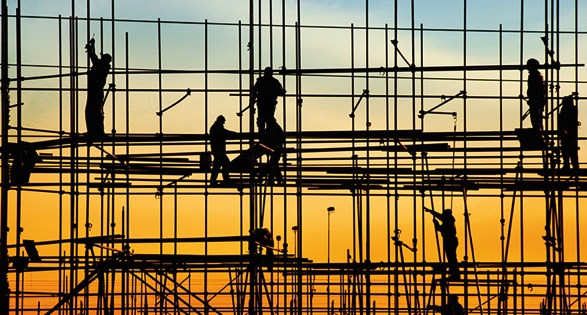 10. Conclusion
[Speaker Notes: Some key points:

Work inherently good
	But warped by sin, death

Understood in light of…
	gifting, responsibility, union with Christ, resurrection, judgment

Ministry is a special kind of work (and that’s ok)

Status not determined by work

Goal of all work: to bring glory to God

(End)]